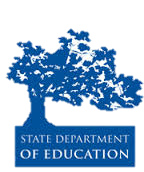 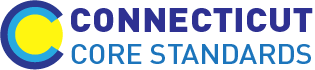 Connecticut Core Standards for English Language Arts & Literacy
Systems of Professional Learning
Module 3 Grades K–5: 
Supporting All Students in Writing and Research
Today’s Session
75
[Speaker Notes: This part of the module will examine W.9.]
Part 6
Routine and Daily Writing
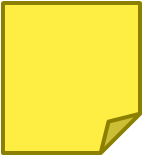 Page 56
76
CCS ELA & Literacy Writing Standards for Research
CCS.W.10 
Write Routinely over extended time frames (time for research, reflection, and revision) and shorter time frames (a single sitting or a day or two) for a range of tasks, purposes, and audiences. (Begins in Grade 3)
77
[Speaker Notes: The purpose of this slide is to set a CCS context for regular writing practice.]
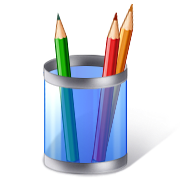 Activity 9: Writing Tasks in Exemplar Units
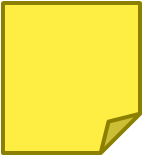 Page 56
78
[Speaker Notes: Allow 15 minutes for looking at units and doing graphic organizer.  Allow another 5 minutes for posting on charts and sharing out by volunteer. 5 minutes for table discussion and 5 minutes to share out with whole group.
Facilitator, be sure to post on one wall 3 chart papers, labeled, “Opening,” “Work Time,” and “Closing.” 

The purpose of this activity is for participants to recognize the variety of ways in which routine writing and more formal writing is embedded in CCS-ELA & Literacy-aligned units, and discuss how daily writing supports learning and builds literacy skills, and how it scaffolds students to successfully meet the standards.

(If units printed for ELA Module 2 are available, they may be substituted for this activity. Please ask participants to take notes on the organizer in their participant guides, not on the printed units.)
Links to the units will be provided in the session materials on the CT core standards website:
Kindergarten: America the Beautiful  http://www.readwritethink.org/classroom-resources/lesson-plans/america-beautiful-using-music-1147.html?tab=4#tabs
Grade 1: Creative Problem Solving with Ezra Jack Keats http://www.readwritethink.org/classroom-resources/lesson-plans/creative-problem-solving-with-1023.html
Grade 2: Author Study, Tomie DePaola http://www.doe.mass.edu/candi/model/files.html 
Grade 3: Engage NY Grade 3, M.1, U.1 Seeking the Power of Education and Reading  http://www.engageny.org/resource/grade-3-ela-module-1-unit-1
Grade 4: Using Literary Elements to Determine Theme http://www.doe.mass.edu/candi/model/files.html
http://www.doe.mass.edu/candi/model/files.html
Grade 5: Considering Perspectives  and Supporting Opinions – Sports and Athletes’ Impact on Culture http://www.engageny.org/sites/default/files/resource/attachments/5m3a.1.pdf

They will record their tasks on a graphic organizer and on individual sticky notes. They may want to have one partner write on the organizer and one do the sticky notes. Go to next slide for example.]
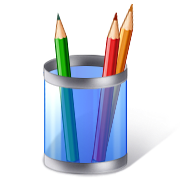 Activity 9: Writing Tasks in Exemplar Units
79
[Speaker Notes: Facilitator, you do not have to do anything with this slide. Its purpose is to allow participants who are following along with the PPT on their computers to copy and paste a link into their browser or to link directly from the PPT.]
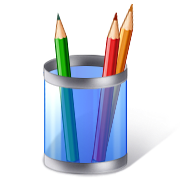 Activity 9: Writing Tasks in Exemplar Units
Example from Grade 4: Using Literary Elements
80
[Speaker Notes: Let participants know that some of the units are far more complex than others and may have more writing tasks. A way to save time is, if there is a repeated writing task, e.g, journal writing, they can write it once and indicate that it is repeated. Explain to participants that at the earliest grades, much of the writing may be shared writing, and that’s OK to record. 

The intent is not to get through the unit, but rather to see the variety of ways in which W.10 is reflected in CCS-aligned units.]
Activity 9: Writing Tasks in Exemplar Units
Discuss: What did you notice about writing in CCS-aligned units? 
Types and purposes of writing
Writing as a scaffold, model, or preparation for other tasks
Writing instruction
Writing as assessment
Record in your Notepad any ideas you have for how you might use this activity in your school or district.
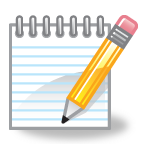 Page 63
81
[Speaker Notes: Allow 5 minutes for this discussion and another 5 for sharing out. 
Explain that this is intended to be an open discussion and these are just suggestions for where the conversation might go.  At the end]